PROROCI –BOŽJI GLASNICI
Veliku ulogu u povijesti izabranoga Božjega naroda (izraelaca) imali su PROROCI, počevši od Mojsija u Starom zavjetu pa do Ivana Krstitelja u Novom zavjetu.

Oni se poglavito javljaju u teškim trenucima izraelske povijesti.
Idi k onima kojima te šaljem i reci sve ono što ću ti narediti. Ne boj ih se-riječ je Jahvina.
                                          Jr 1, 7-9
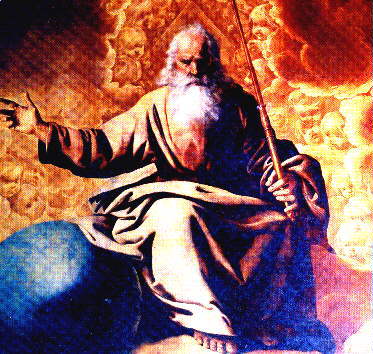 Upoznat ćemo se sa:
Prorocima Staroga zavjeta
Proroci nisu samo PREKORAVALI nego su i OHRABRIVALI
Proroci za vrijeme kralja Davida i njegovog sina kralja Salomona
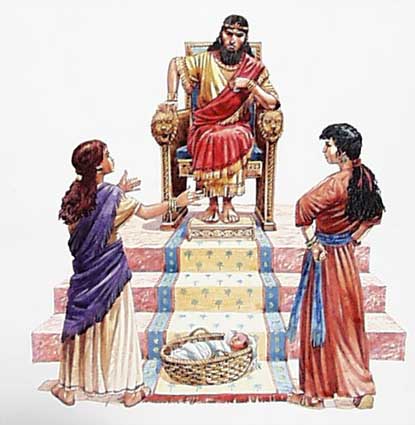 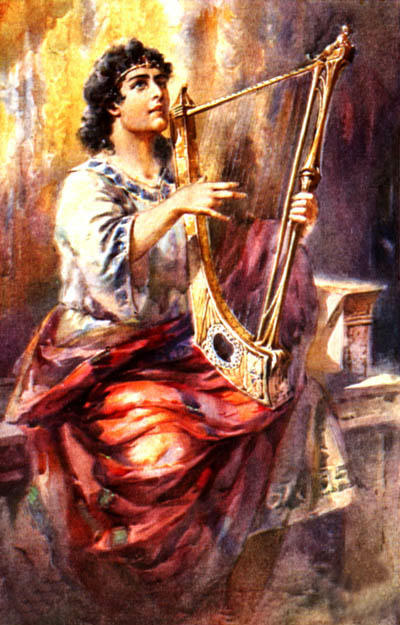 Izraelsko kraljevstvo podijeljeno na dva dijela Proroci Izraela i Proroci Jude
Izraelski narod nije bio samo u egipatskom ropstvu nego i u asirskom i babilonskom zarobljeništvu (ropstvu)
Obnova Saveza nakon zarobljeništva-što Izraelci rade, misle, osjećaju…
Ivan Krstitelj-novozavjetni prorok
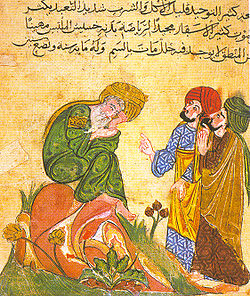 A danas učimo…
PROROCI GOVORE U BOŽJE IME
Prorok (grč. Profetes; hebr. Nabi)

Prema HRVATSKOM JEZIKU prorok je čovjek koji je sposoban gledati u budućnost i pokazivati ono što će se tek naknadno dogoditi.

Prema BIBLIJSKOM SMISLU prorok je čovjek kojega Bog izabire i u svoje ime šalje ljudima da im prenese njegovu poruku.
Proročki poziv i poslanje
Proroci su Božji izabranici koje Bog poziva da budu vjesnici i tumači njegove riječi.
Posjeduju neposredni iskustvo od Boga, nastupaju i govore u njegovo ime.
Sposobni su prosuditi sadašnjost i vidjeti budućnost u Božjem svjetlu.
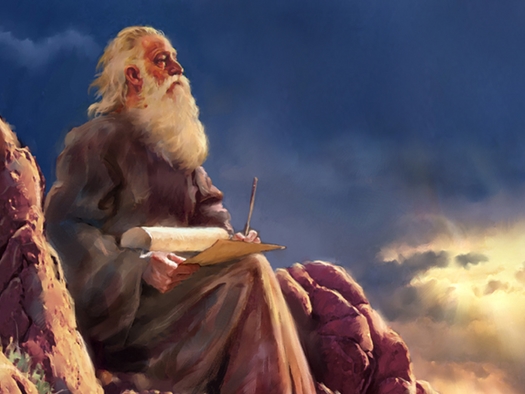 U Bibliji ima sedamnaest (17) proročkih knjiga
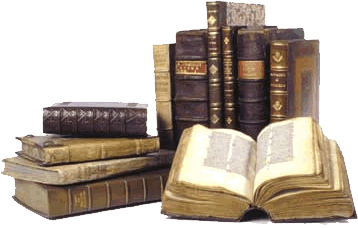 IZAIJA                          
JEREMIJA
TUŽALJKE
BARUH
EZEKIEL
DANIJEL
HOŠEA
JONA
ZAHARIJA…..
Dva najčešća oblika proročke službe:
PREKORAVANJE-PROROCI UPOZORAVAJU NA ZLO KOJE KRALJEVI, SVEĆENICI I NAROD ČINE KRŠEĆI BOŽJE ZAPOVIJEDI TE PREDVIĐAJU NESREĆU KAO KAZNU ZA GRIJEHE 
OHRABRIVANJE-PROROCI HRABRE POTLAČENI NAROD, GOVORE O NADI RAZOČARANIMA I OČAJNIMA TE OBEĆAVAJU SPAS KAO NAGRADU ZA OBRAĆENJE
Stariji proroci
Prvi i najveći prorok Staroga zavjeta je Mojsije
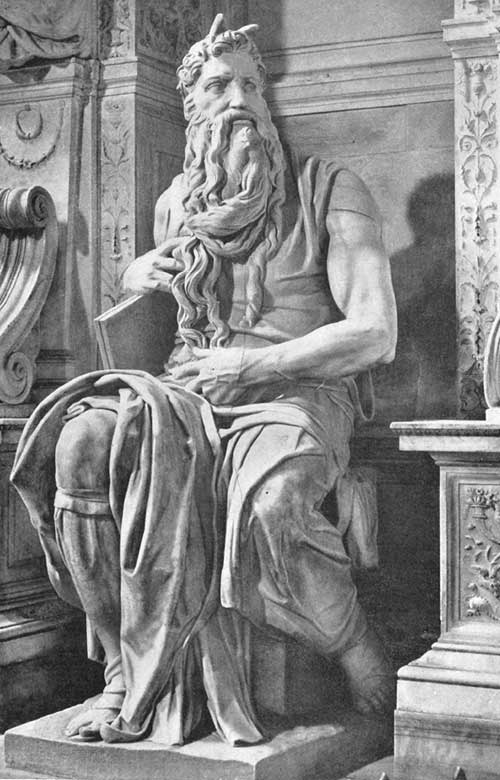 Već u vrijeme sudaca i kraljeva uzdižu se proroci koje su snažno obilježili svoje razdoblje i razdoblje sljedećih generacija: SAMUEL, NATAN, ELIZEJ I ILIJA.

 Oni pozivaju na čvrstoću vjere i vjernost Savezu.
Proroci-pisci
Proroci u Izraelu prije, za vrijeme i poslije babilonskog zarobljeništva u kojem se nalazio izraelski narod

Ti se Božji glasnici pojavljuju u Izraelu od VIII. st. prije Krista

Njihova imena vezuju se uz proročku književnost i knjige koje su ih napisali ili su im pripisane.
Dijele se na četiri velika i dvanaest malih proroka.
ČETIRI VELIKA PROROKA SU:
-Izaija
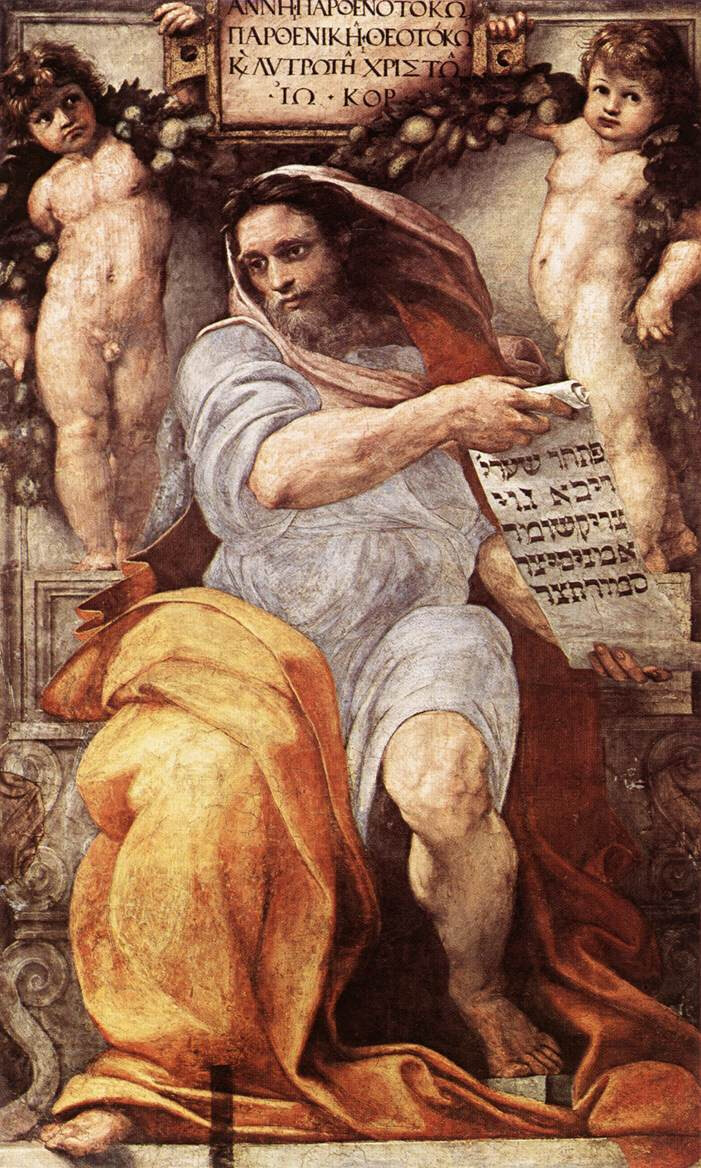 Jeremija
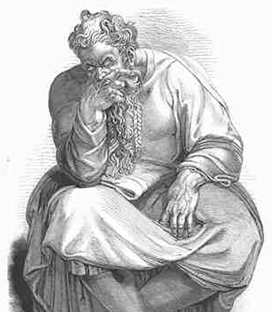 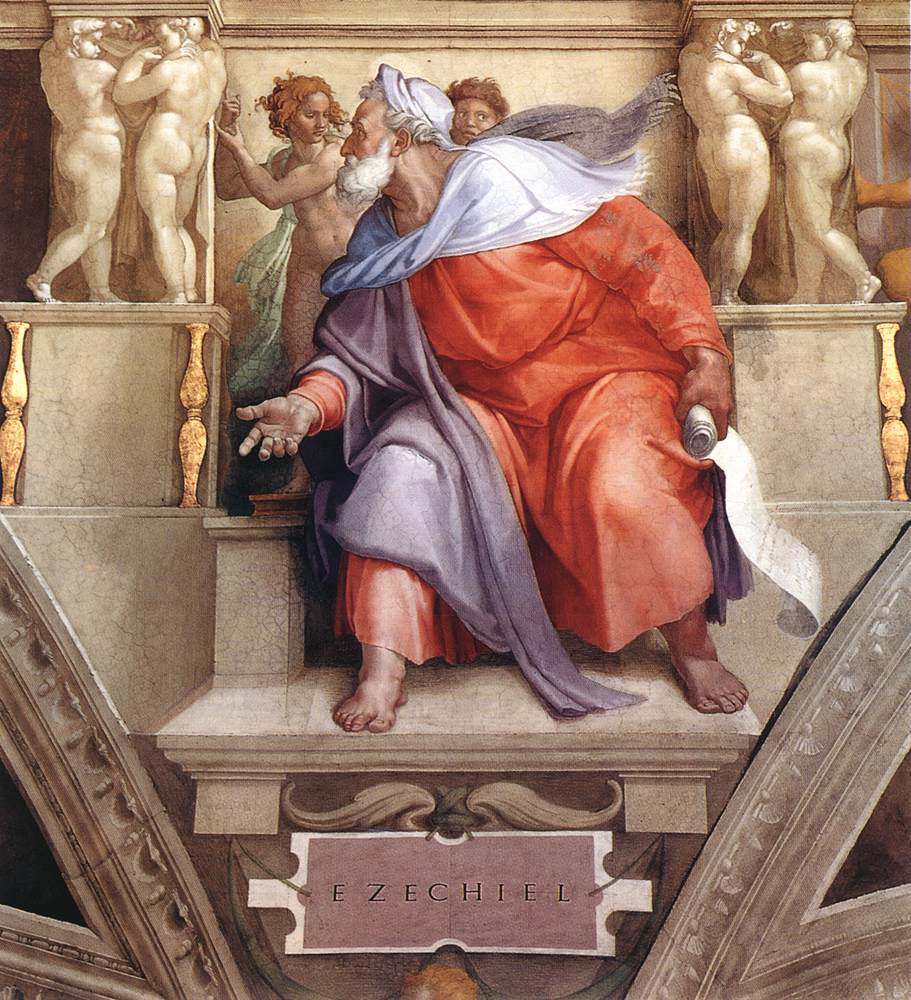 Ezekiel
Daniel
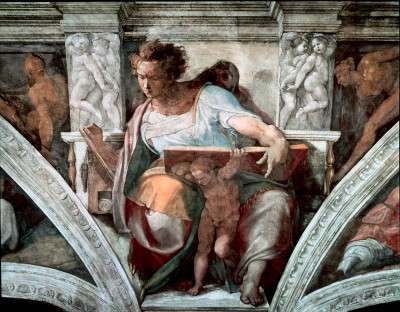 Dvanaest malih proroka su:
-Hošea                            -Hagaj
-Joel                               -Zaharija
-Amos                             -Malahija
-Obadija
-Jona
-Mihej
-Nahum
-Habakuk
-Sefanija
ZAPAMTIMO-SAŽETAK
Proroci su od Boga pozvani i govore u Božje ime
Glavna zadaća: pozivanje naroda na obraćenje i čvrstoću vjere, na čuvanje Saveza i vjernost obećanjima
Najveći prorok Staroga zavjeta je Mojsije
Nakon Mojsija Bog stalno poziva i podiže proroke da nastupaju pred narodom u njegovo ime
Proroci pisci-4 velika i 12 malih
UZ POMOĆ UDŽBENIKA  STR. 86.-89. PREPIŠI I ODGOVORI NA PITANJA:
1. TKO SU PROROCI?

2. OPIŠI DVA NAJČEŠĆA OBLIKA PROROČKE SLUŽBE.

3. NAPIŠI SVE ŠTO ZNAŠ O MOJSIJU, NAJVEĆEM STAROZAVJETNOM PROROKU.

4. IMENUJ 4 VELIKA I 12 MALIH PROROKA.